Water & Energie 
Periode 2 
IBS Mijn Onderneming
Energiebesparingsplan! Opzet periode in hoofdlijnen
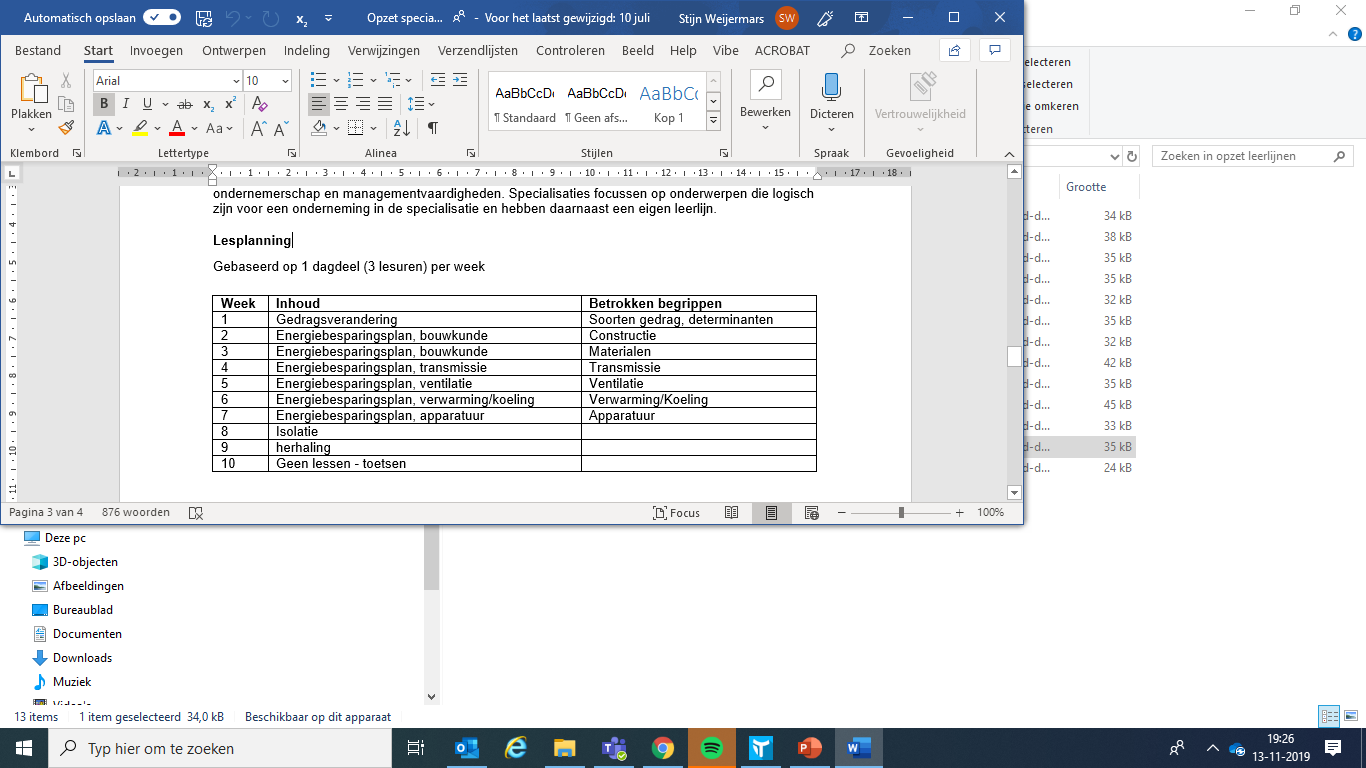 CV Ketel
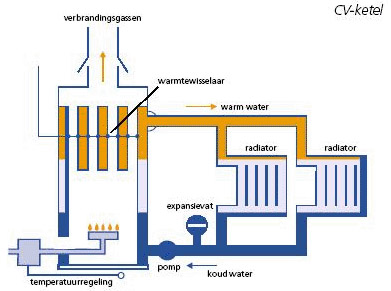 Stadsverwarming - warmtenet
Warmtepomp
Opdracht
Warmtepompen werken volgens eenzelfde principe. Het type bron en afgifte kan variëren. Welke combinaties kun jij vinden?

Welke factoren spelen een rol bij de keuze die je daarin kunt maken?
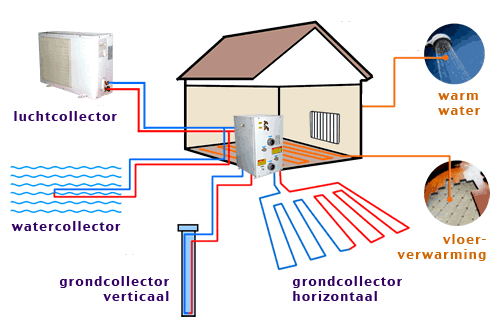 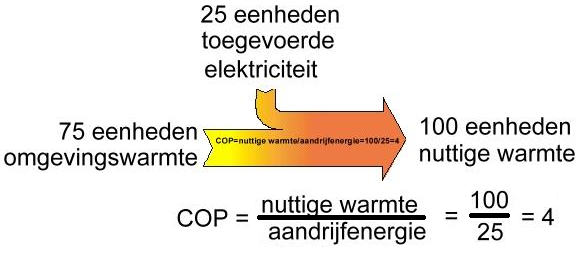 Zonneboiler
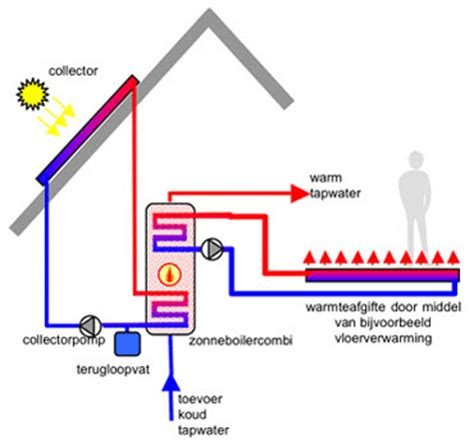 Buffervat maakt combineren mogelijk
Infrarood
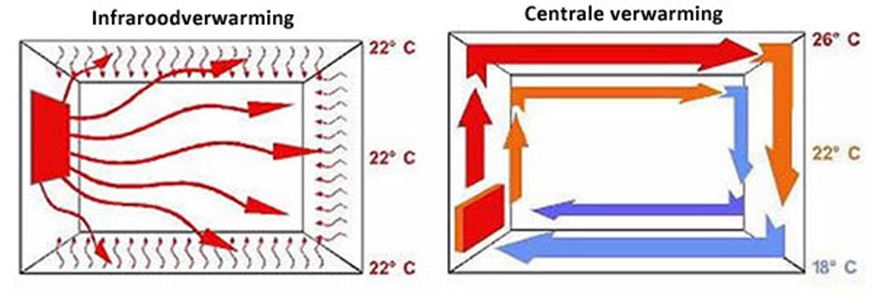 Pelletkachel
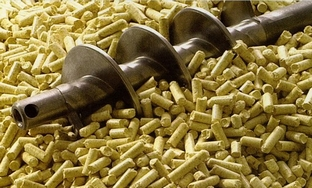 Airco
Heb ik dit niet eerder gezien?
Opdracht
Maak een overzicht van:
Wat heb je al uitgezocht van je LA
Wat moet je nog doen
Plan de te nemen stappen

Presenteer je opzet in de klas!